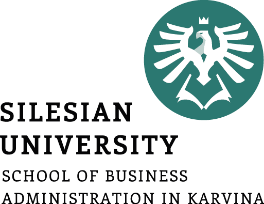 Logistika
-
Logistické metody a techniky - JIT
Cílem přednášky je pojednat o technologii JIT
.
Šárka Čemerková
Garant předmětu
Šárka Čemerková
Přednášející
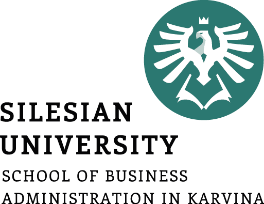 Logistika
-
Logistické metody a techniky JIT
JIT
JIS
Kanban
.
Struktura přednášky
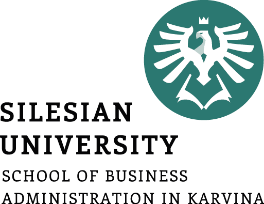 Logistické metody a techniky

 JIT
 JIS
 KAnBAN
 hub and spoke
 CROSS DOCKINg
 LAYOUT skladu
 QR
 ECR
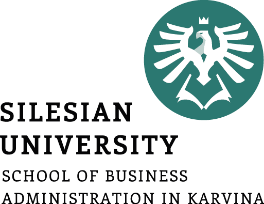 Just-in-Time (JIT)
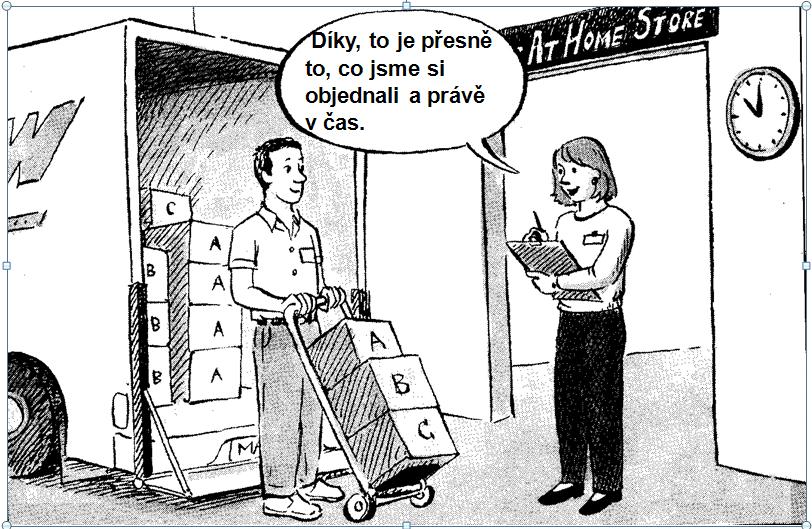 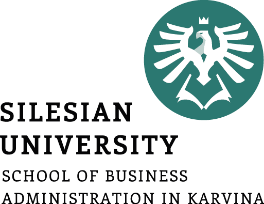 filozofie vlastního podnikání, ne technický návod, jak řídit výrobu
po 2. sv. válce Taichii Ohno studuje supermarkety – systém koupit tolik zboží, kolik potřebuji – lze toto využít přímo na místě výroby?
Ohnovo řešení: totální eliminace marnotratnosti
pojem  JIT poprvé použil Kiichiro Toyoda 
největší rozmach JIT až v 80. letech 20. st. v Japonsku a USA
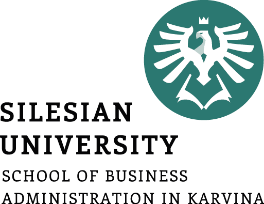 zavedením JIT se skladování stává ideálně zbytečným
ideální ekonomické objednací množství rovno jedné jednotce, pojistné zásoby se považují za nepotřebné a jakékoliv zásoby na skladě by se měly vyloučit
JIT založeno na zvrácení dosavadních postupů (problém nadvýroby)
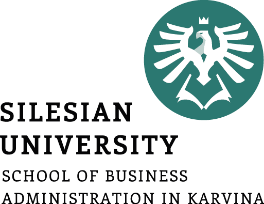 Definice 1:
JIT je výrobní strategie, která výrazně snižuje výrobní náklady a zlepšuje kvalitu prostřednictvím eliminace ztrát a efektivnějšího využití zdrojů podniku.

Definice 2:
JIT je filozofie založená na principu dostat správné materiály na správné místo ve správnou dobu.
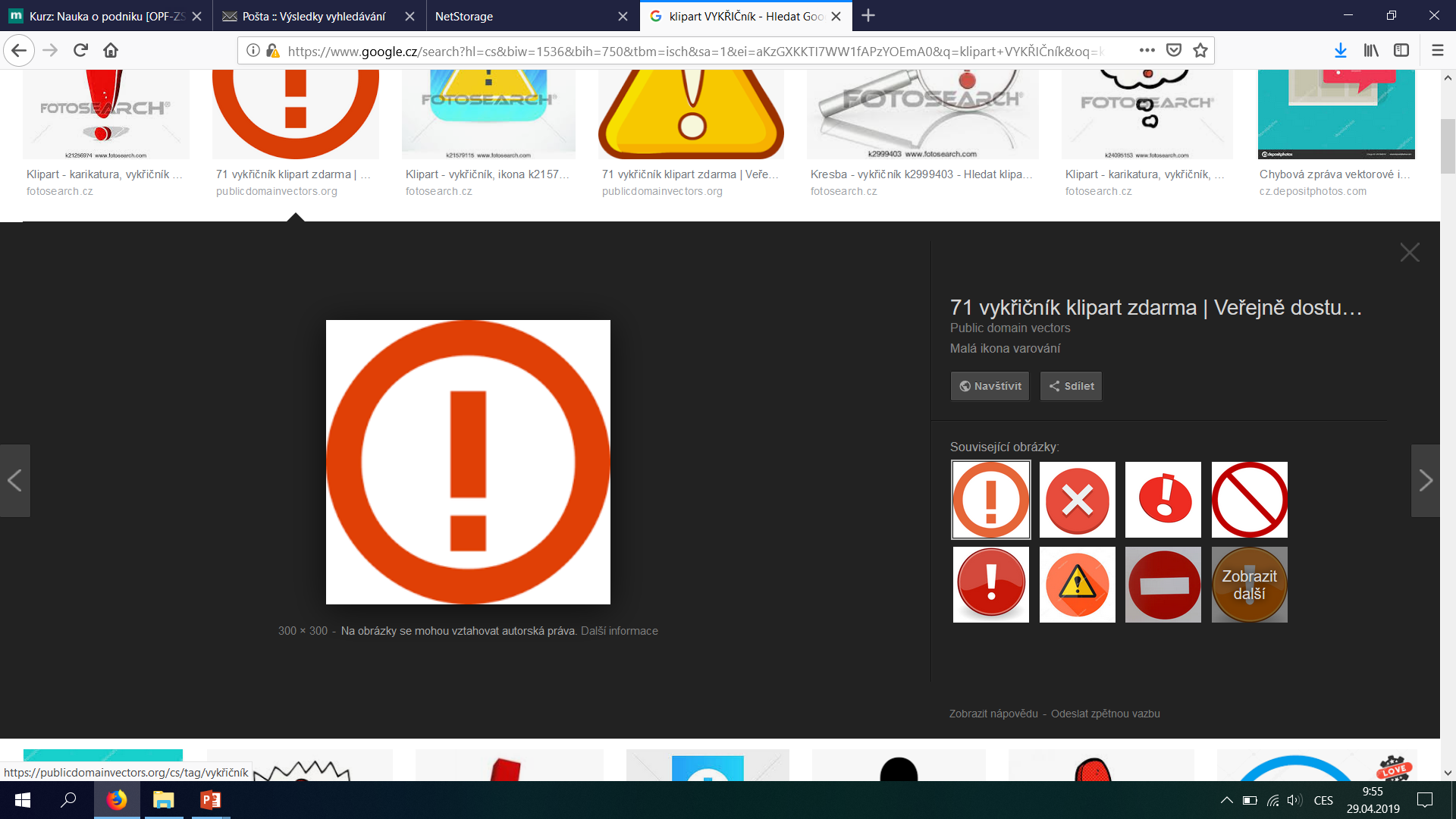 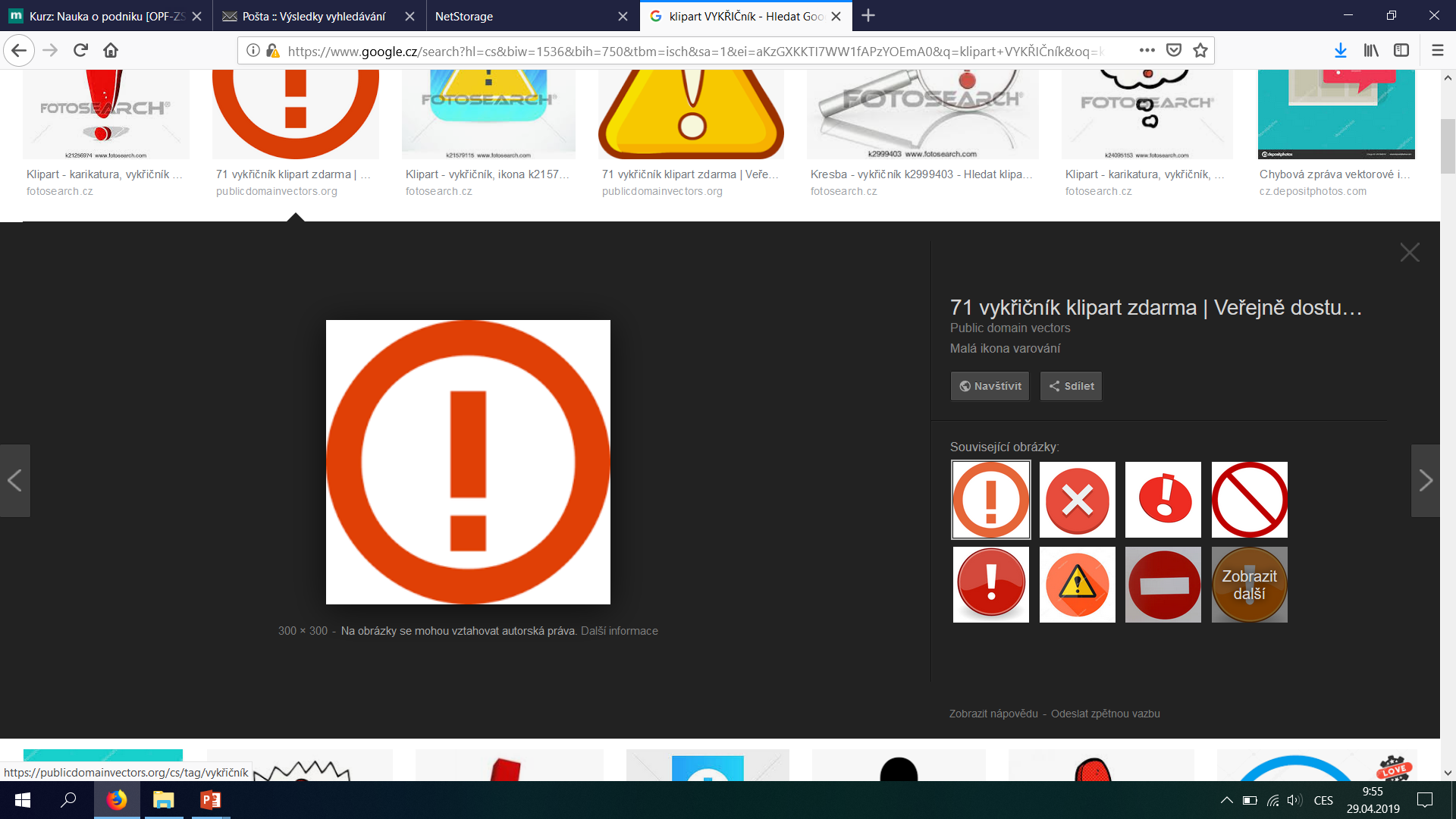 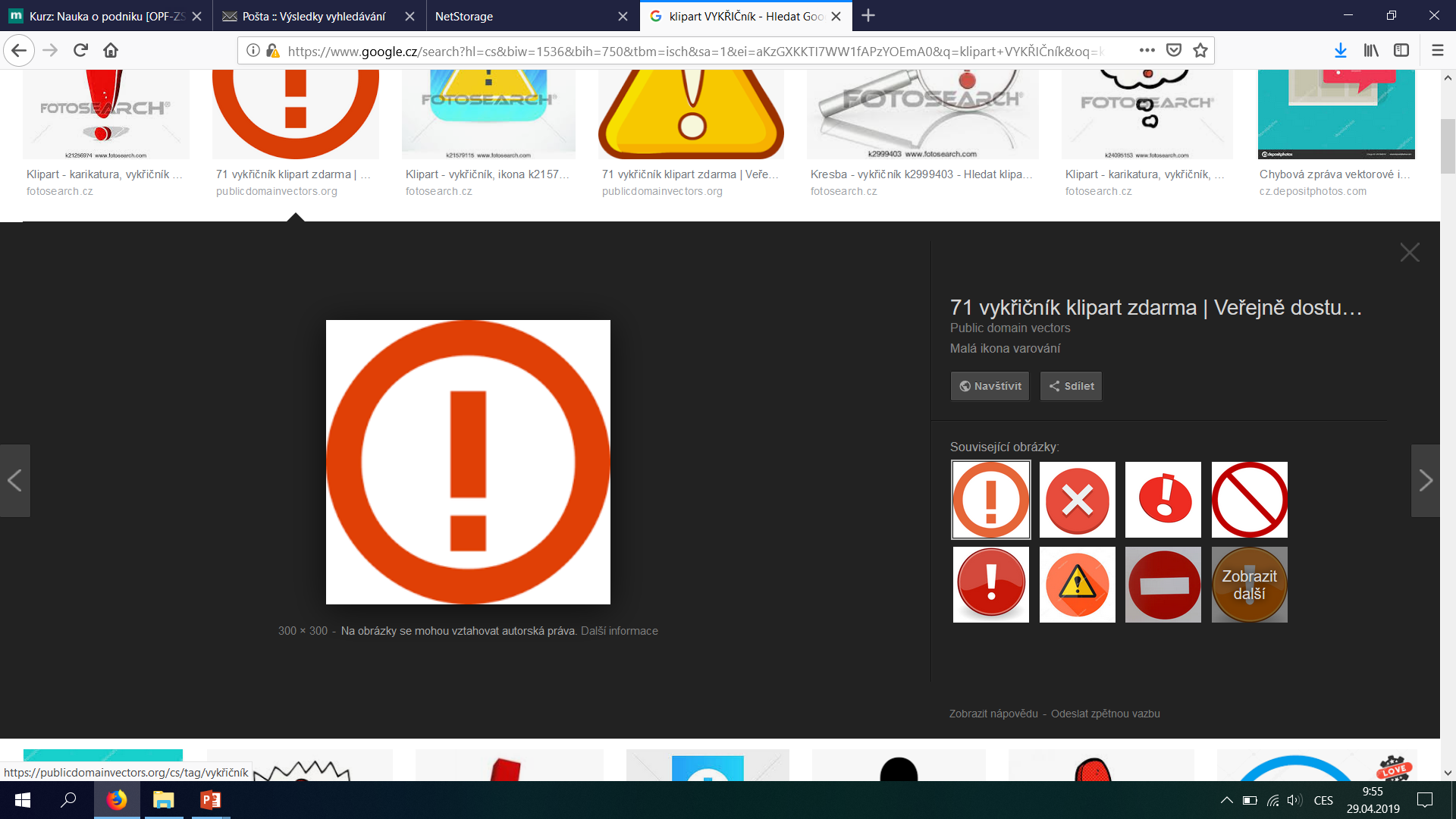 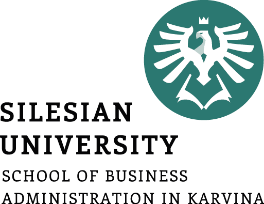 Definice 3:
JIT je program, který se zaměřuje na eliminaci činností, které nepřidávají hodnotu, a to v rámci všech operací podniku, cílem je výroba vysoce kvalitních výrobků, vysoká úroveň produktivity, nižší stav zásob a rozvíjení dlouhodobých vztahů s ostatními články dodavatelského řetězce.
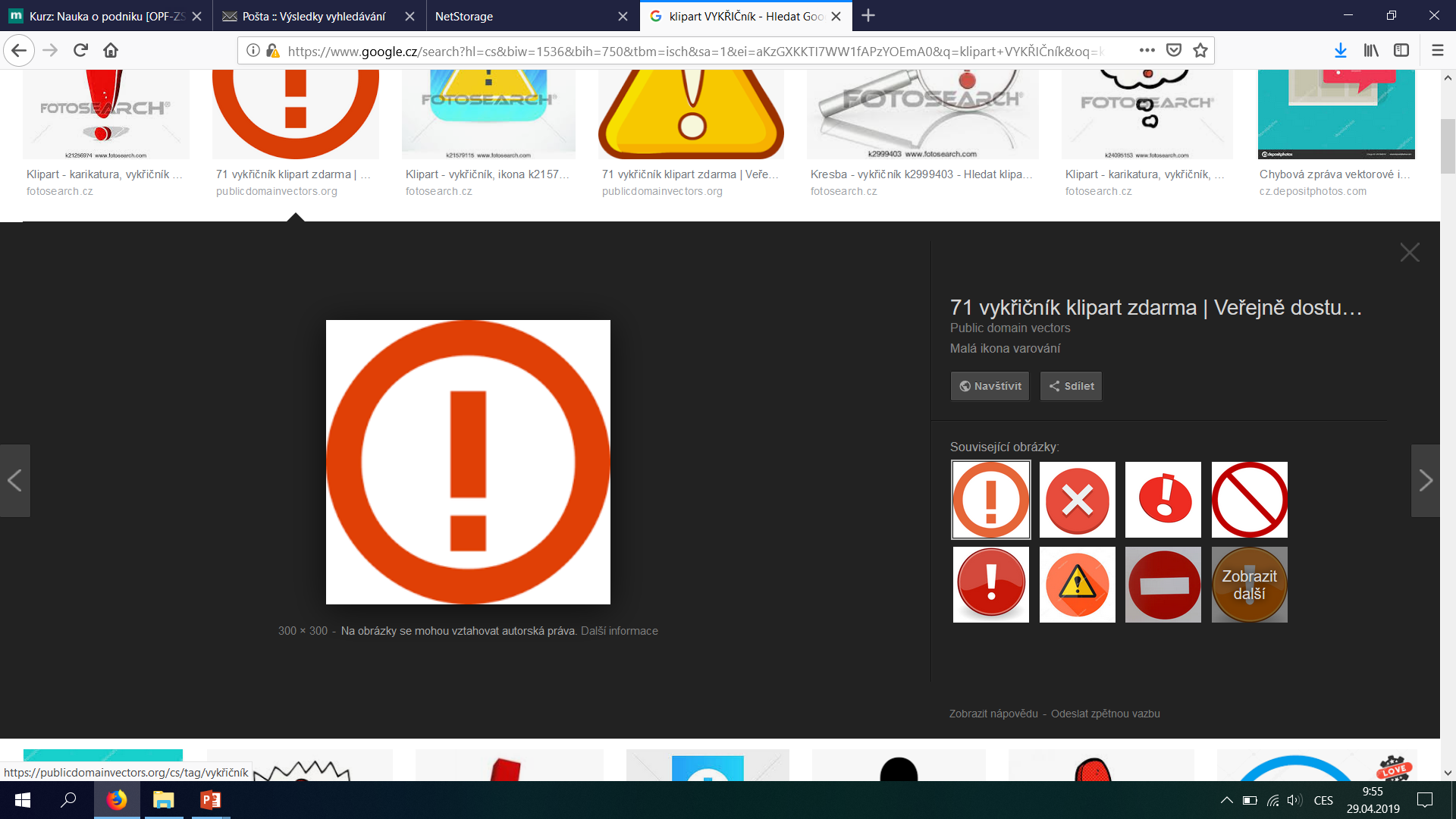 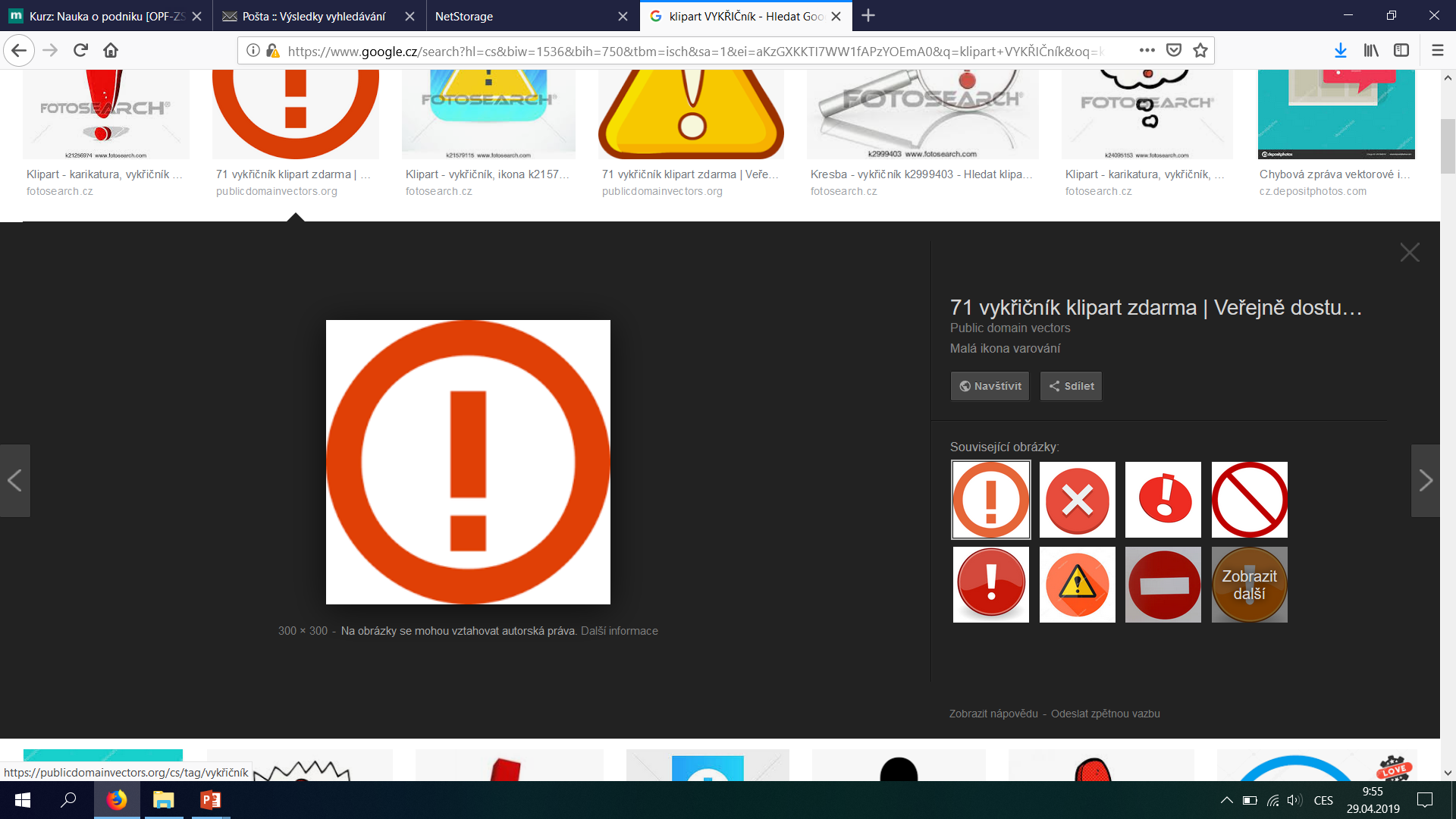 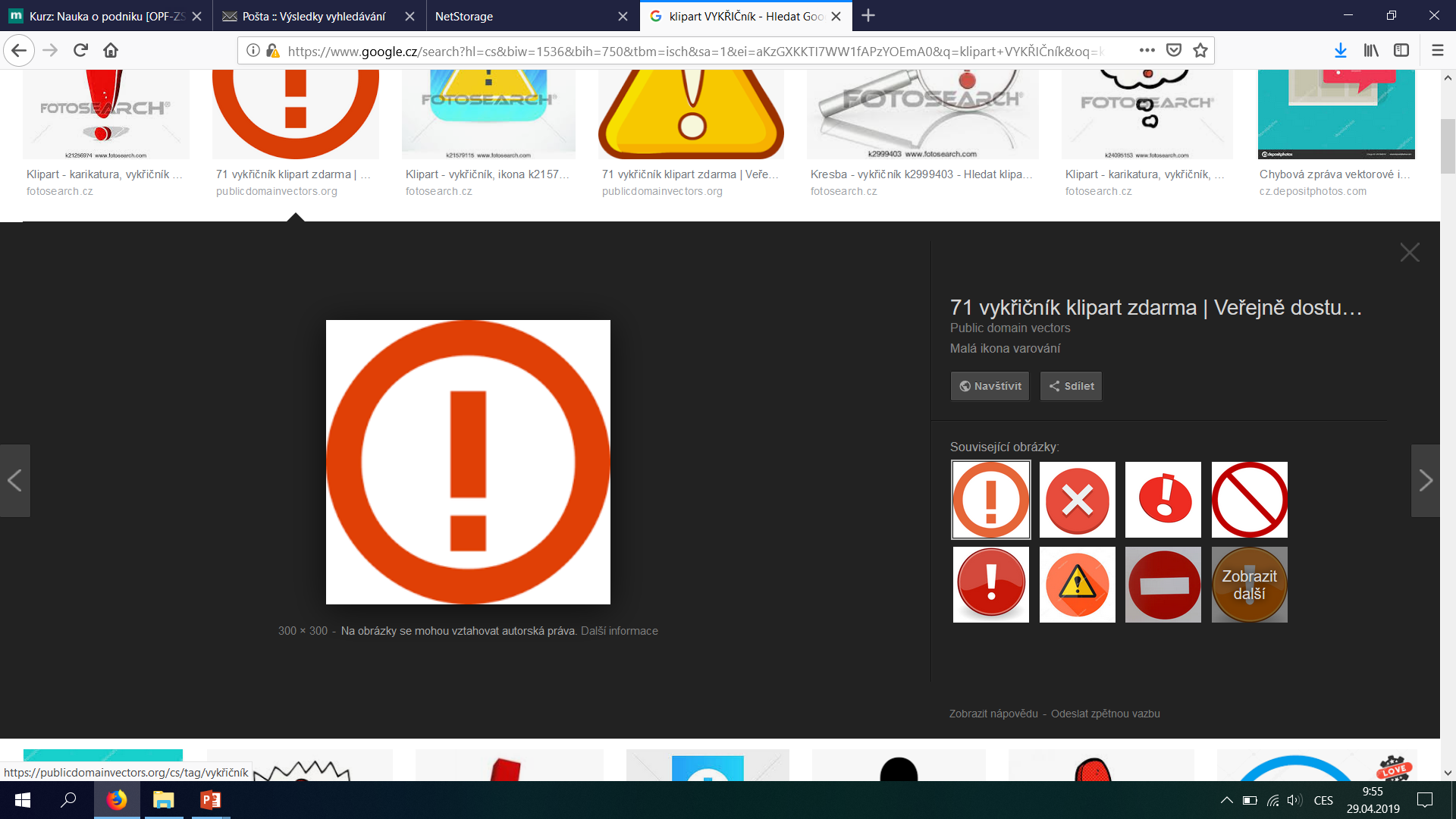 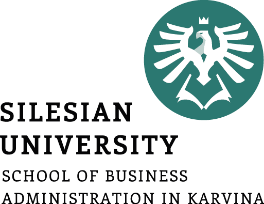 Charakteristiky systému JIT
 filozofie úplné eliminace všech ztrát
 žádné ztráty u strojů, zařízení a pracovníků
 bezproblémový a hladký toku materiálů
 automatizace s lidským faktorem
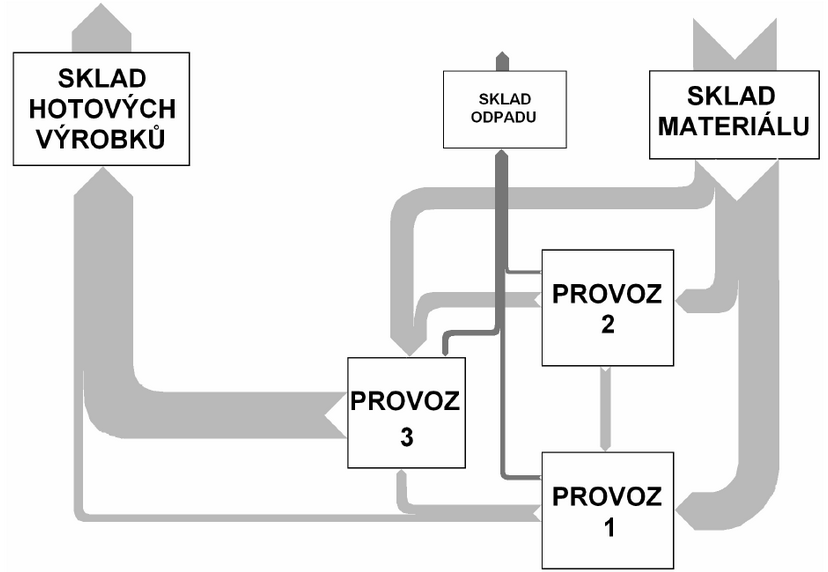 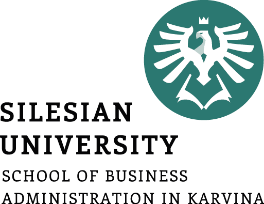 výrobní plán musí být rovnoměrný
 vyrábějme i ty nejmenší položky v co nejmenším počtu
 vyrábějme pouze to, co je potřebné
 autonomnost pracovišť
 optimalizace výrobního procesu  = řešení problémů
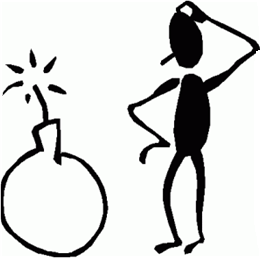 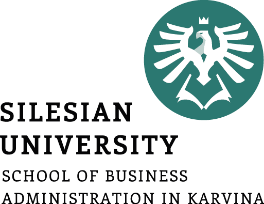 Snižování podílu lidské práce

lidský faktor nejčastější zdroj chyb
úkolová mzda je více motivační než časová
zahálející pracovník přináší ztrátu
nevyužité strojní kapacity nepředstavujíztrátu
využití strojů lidem přizpůsobit
past automatizace
úspora práce vs. úspora lidí
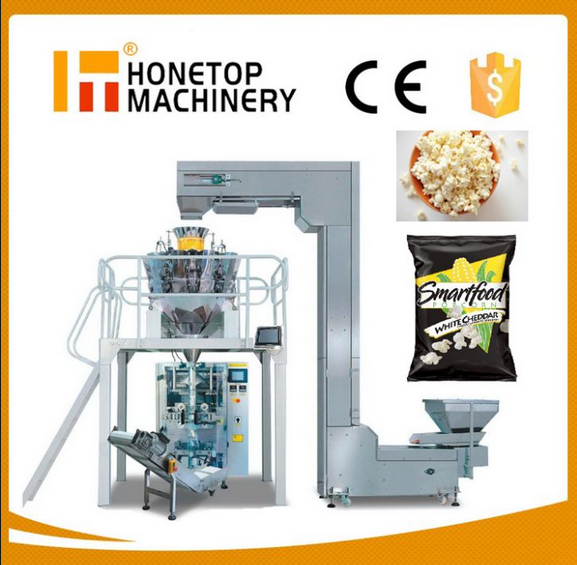 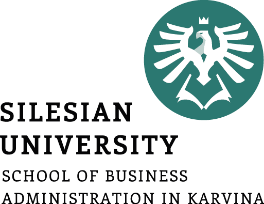 Postavení zásob

 nulové zásob – ideální stav
 nemít žádné zásoby je pro průmyslovou výrobu zcela nemožné
 snaha o snižování zásob by nikdy neměla být ukončena
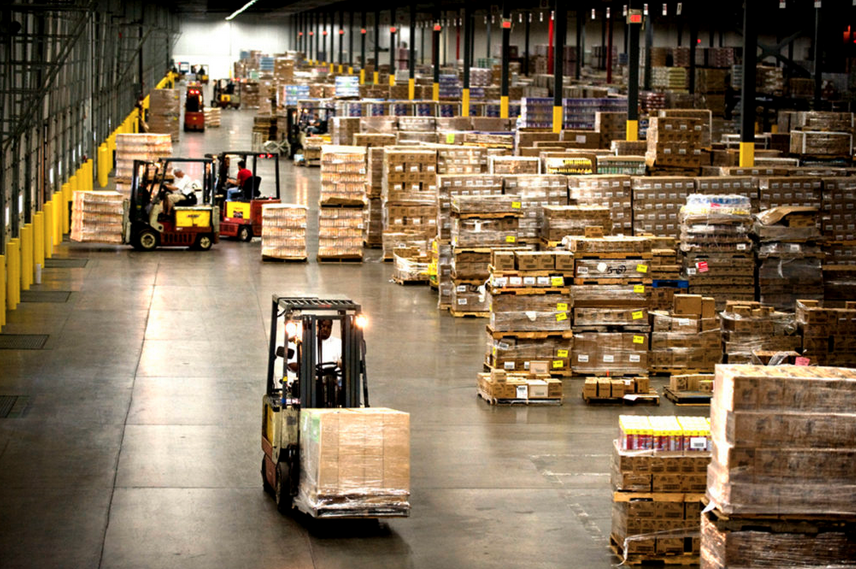 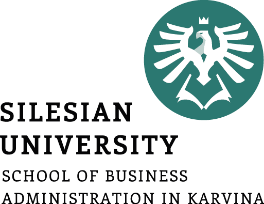 Reakce na změny

 zavádění JIT spojeno s dramatickými změnami v dosavadní struktuře výrobních procesů
 uvolnění kapacit není pozitivní přínos procesu zlepšování a nelze akceptovat jako výsledek
 význam zpětné vazby
 schopnost a ochota být flexibilní
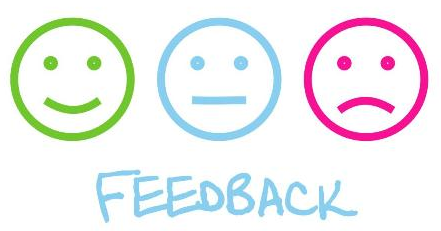 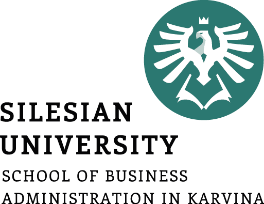 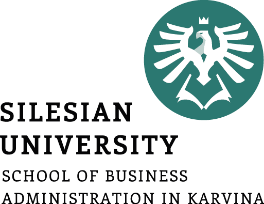 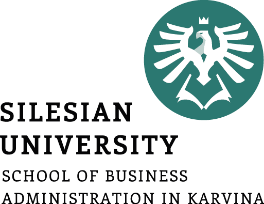 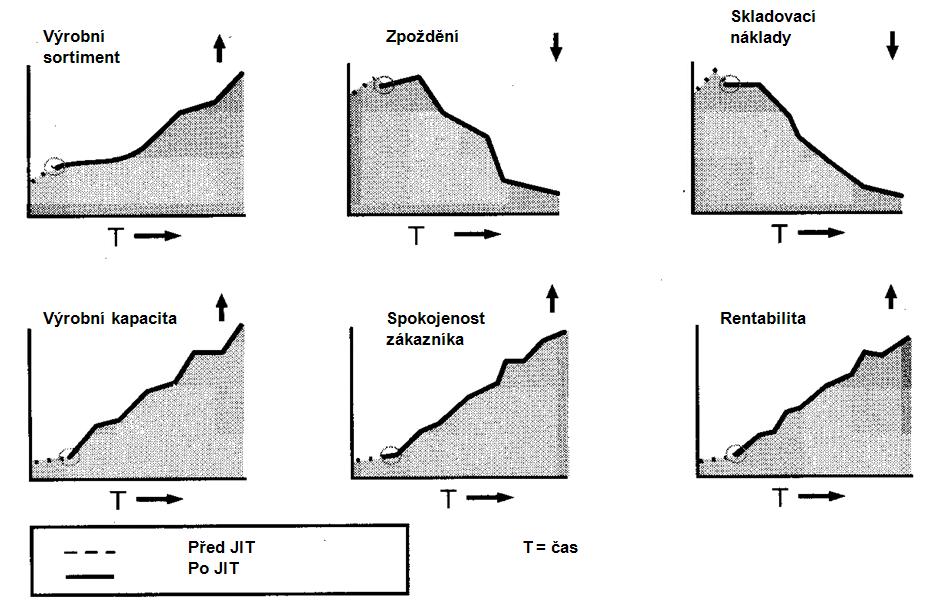 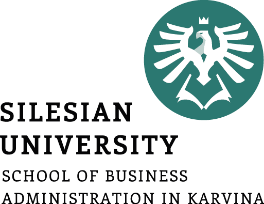 Negativní důsledky zavedení  JIT

 požadavek na minimální zásoby je kompenzován nárůstem dopravy:
 zaplnění silnic
 exhalace, hluku, dopravní nehody
 problémy s dodržením časových plánů
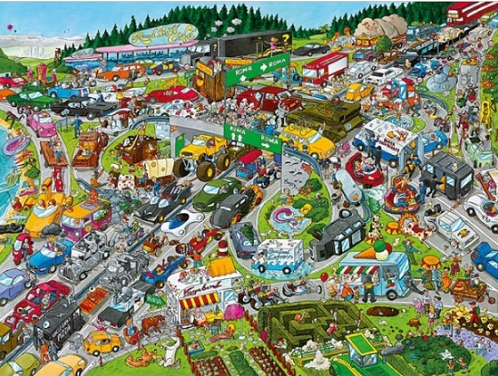 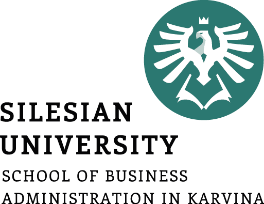 komplikace při řízení výroby:
 výrobní plánování daného závodu
 výrobní plány dodavatelů
 rozmístění dodavatelů
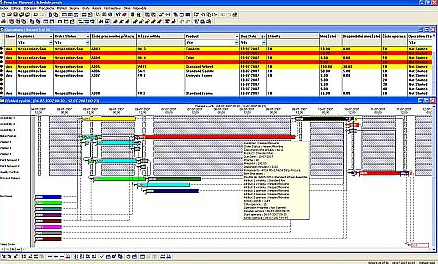 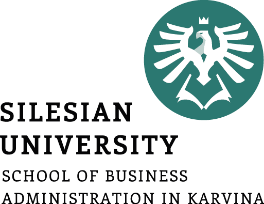 odpor ze strany zaměstnanců
 nedostatečná podpora podnikových systémů
 neschopnost definovat úroveň servisu
 nedostatečné plánování a přesun zásob na dodavatele
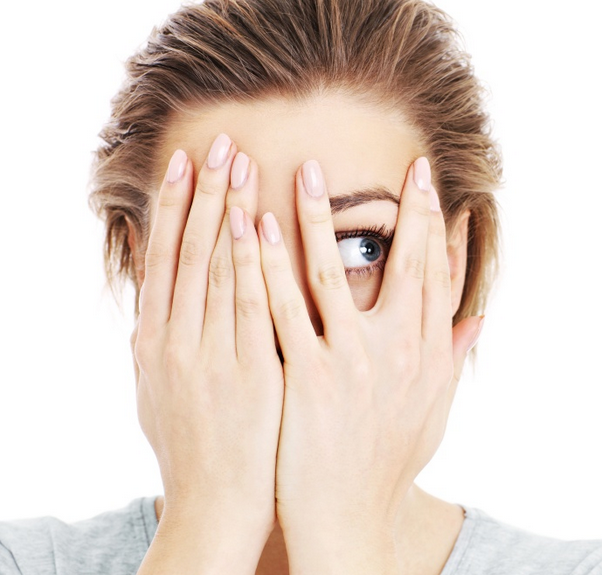 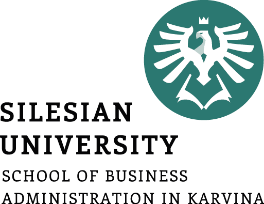 Just-in-Sequence (JIS)

 celý výrobkový sortiment vyráběný na jediné lince
 díly dodávány v sekvencích, tj. v pořadí, v jakém putují na linku dle montáževýrobků
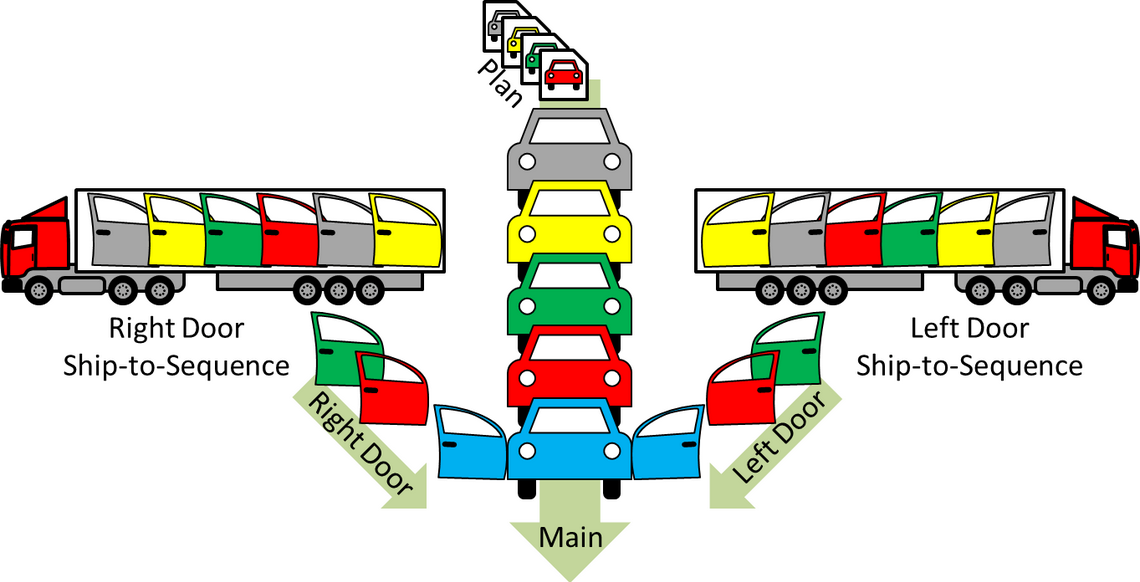 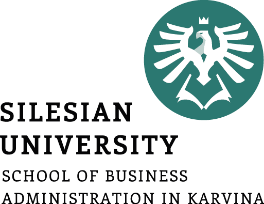 vysoké nároky na přesnost dodávek:
časové hledisko
správné pořadí 
 dojezdová vzdálenost dodavatele obvykle nepřesahuje 50 km
 někdy má dodavatel umístěn svůj sklad přímo v závodě výrobce – zde sekvencuje komponenty přímo na montážní linky
 význam ICT
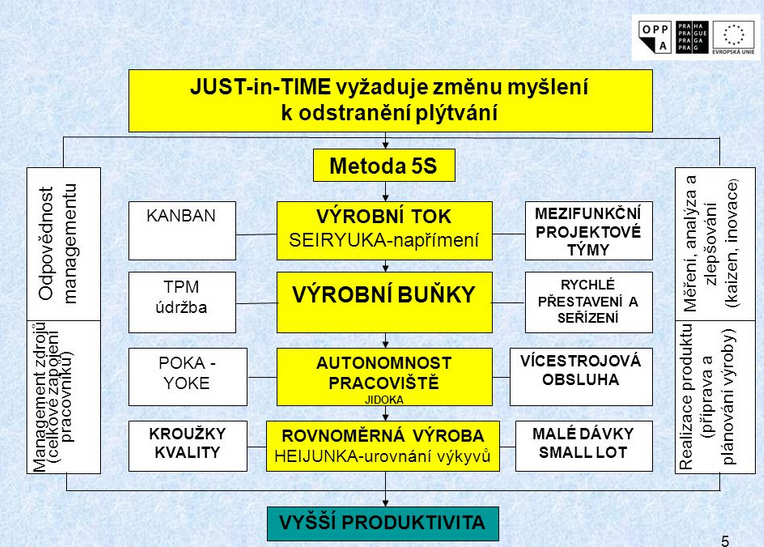 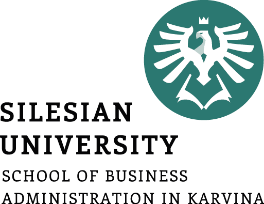 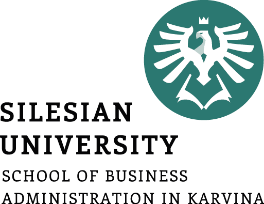 KANBAN

 ke koordinaci výroby a materiálových toků mezi   procesy
 kanban = karta (ukazatel směru)
 kanbanové karty slouží k vizualizaci materiálových toků
 umožňuje řízený tah
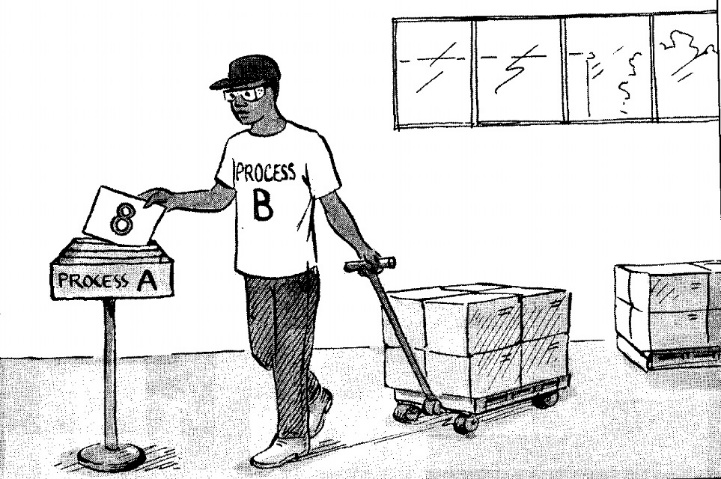 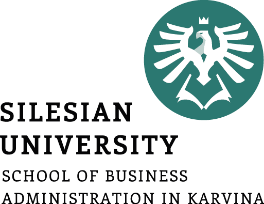 Typy kanbanu

 přesunový: opravňuje proces, aby dostal díly z předcházejícího procesu
 výrobní: opravňuje předcházející proces k výrobě dalších dílů)
 dodavatelský (externí): opravňuje vnějšího dodavatele k dodání dalších dílů
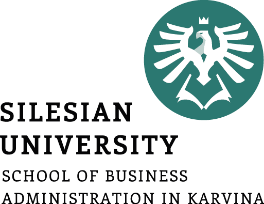 Kanbanové okruhy
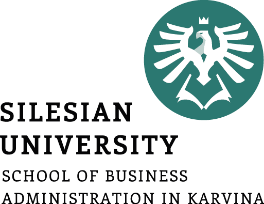 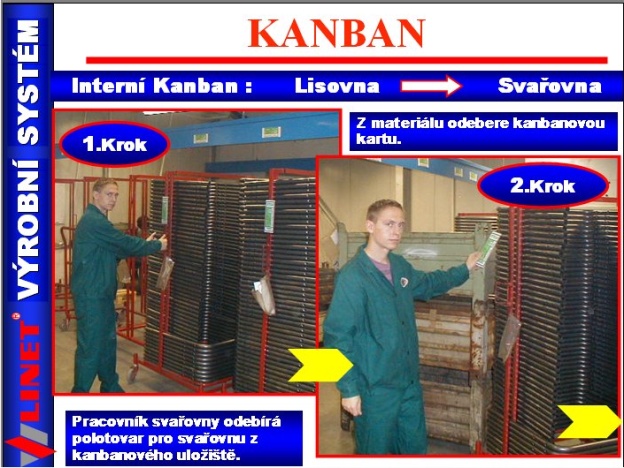 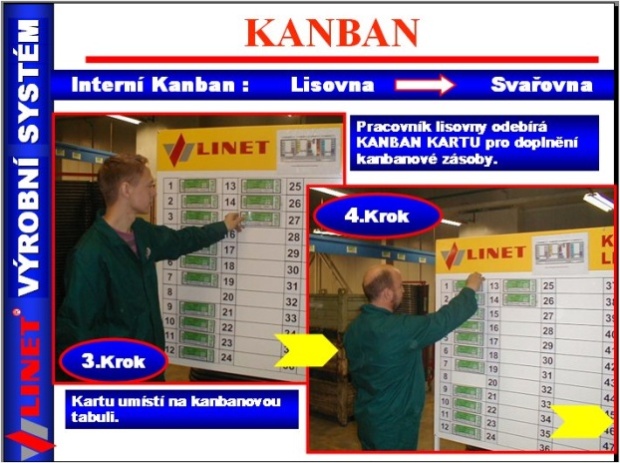 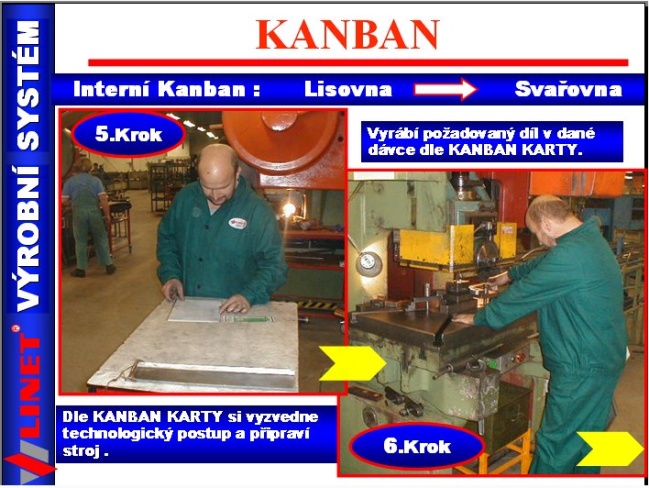 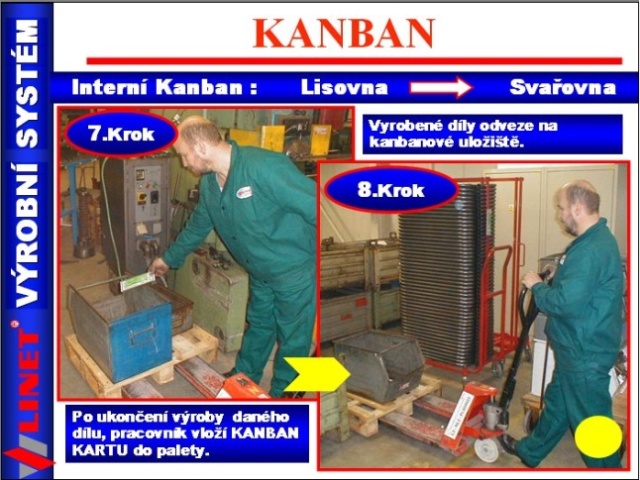 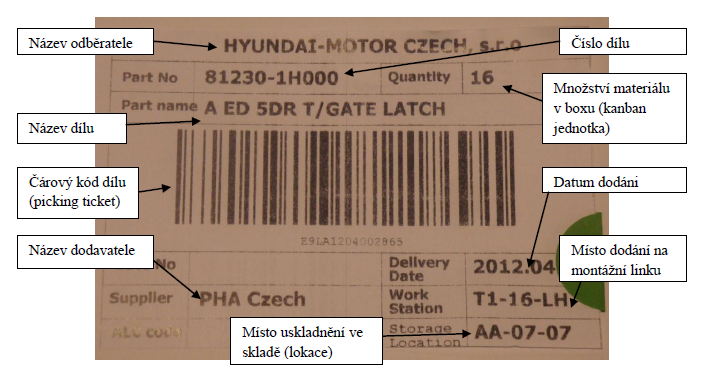 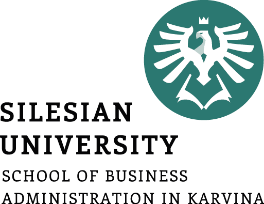 Kanbanové karty
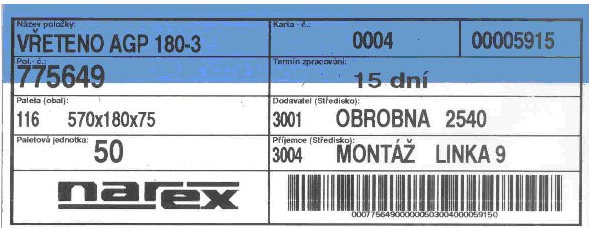 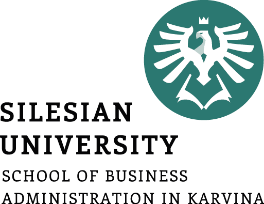 Pravidla kanbanu

Následný  proces se obrací na předchozí pro odběr pouze tehdy, když to potřebuje
Předchozí proces vyrábí pouze množství potřebné k nahrazení toho, co bylo odebráno
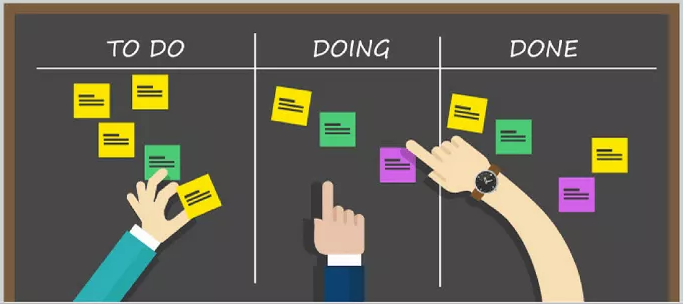 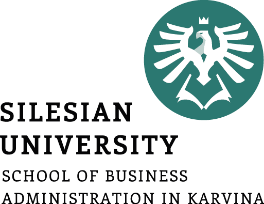 Zmetky se nikdy nepošlou následujícímu procesu
Kanban musí být vždy doprovázen sériovou výrobou
Výroba musí být rozložena do úrovní
Využití kanbanu provyladění rozvrhuvýroby
Stabilizace,racionalizace,simplifikace procesů
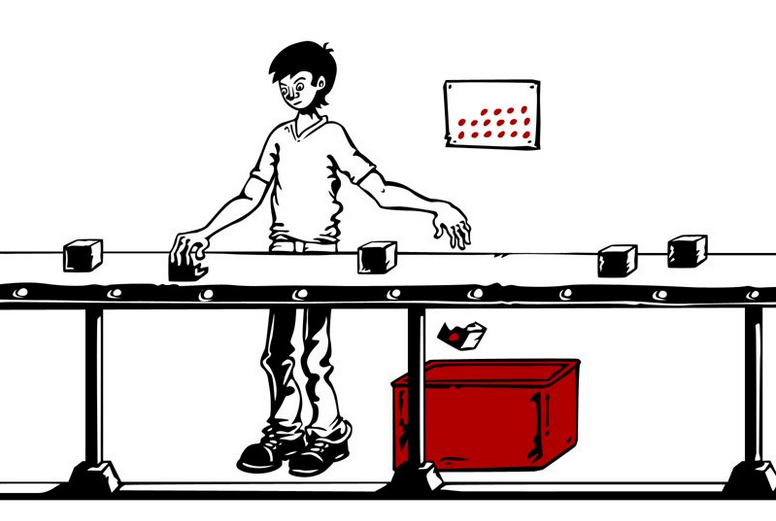 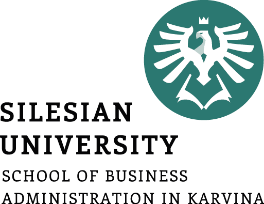 Přínosy Kanbanu

snížení stavu zásob
zajištění systémového toku informací v celém výrobním procesu
podpora plynulosti výroby při nárůstu sortimentu a zmenšení pracnosti plánování
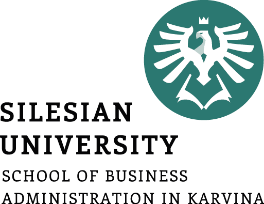 otevřenost systému pro řízení
výrazné snížení úsilí vynaloženého na procesy s minimální přidanou hodnotou 
celkové snížení nákladů spojených s dopravou informací
možnost delegovat zodpovědnost pracovníkům přímo na linkách
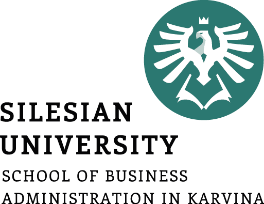 Shrnutí přednášky
Umíte:
Vysvětlit podstatu filosofie JIT
Popsat pozitiva a negativa JIT
Objasnit JIS
Popsat podstatu kanbanu
Vyjmenovat přínosy kanbanu